1. HCN충북 군수님 인터뷰
8. 21.(수) 13:30 / 군수실 / 군정현황 등
.
기 획 감 사 과
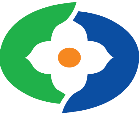 2. 8월 2차 의원간담회
8. 22.(목) 10:00 / 위원회 회의실
제2회 추가경정예산 주요사업 예산반영계획 외 30건
.
.